Warzywa i owoce na co dzień i od święta
Zespół Marakuje 
prezentuje swoje osiągnięcia
Zespół Marakuje
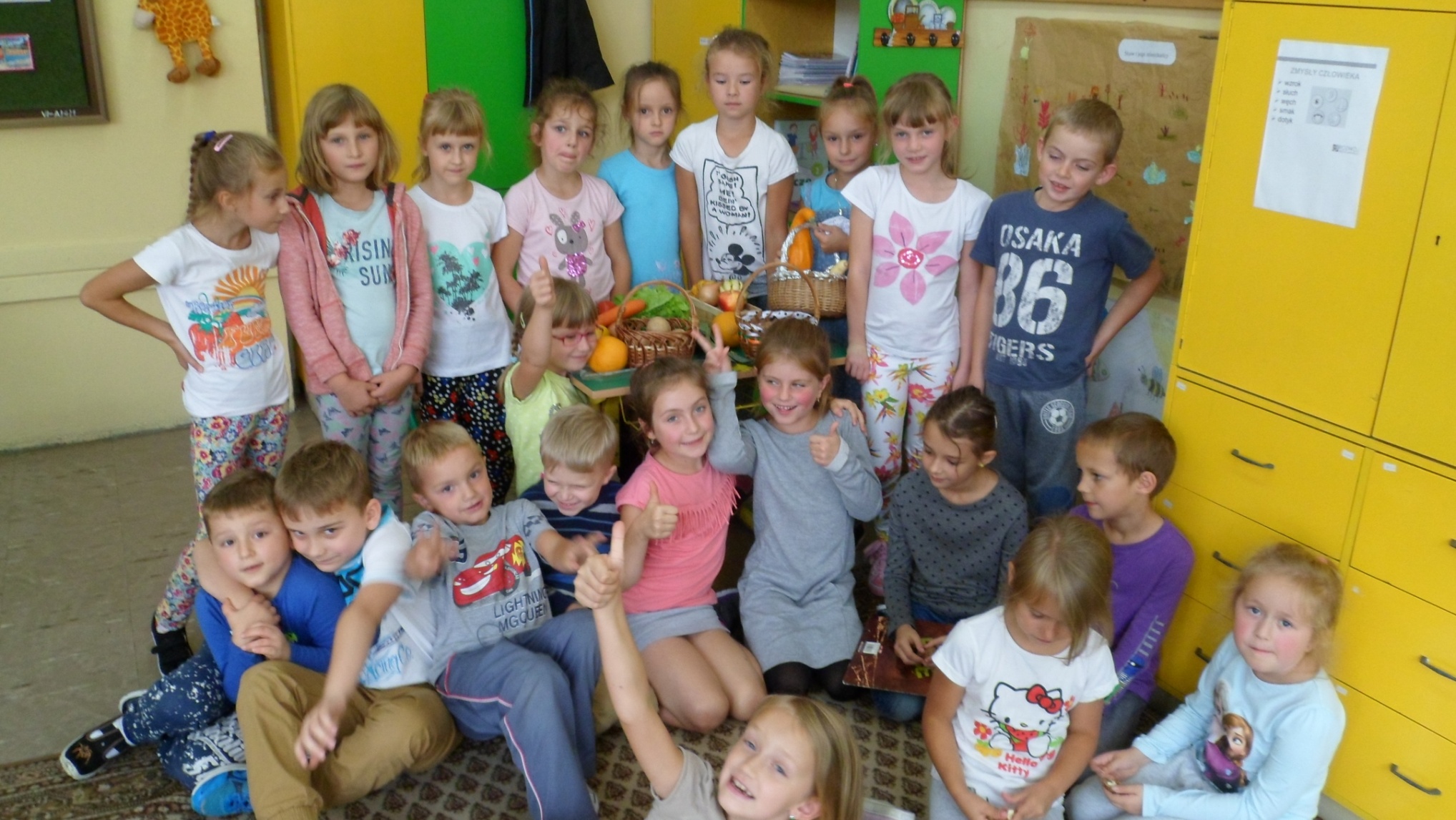 To też MY
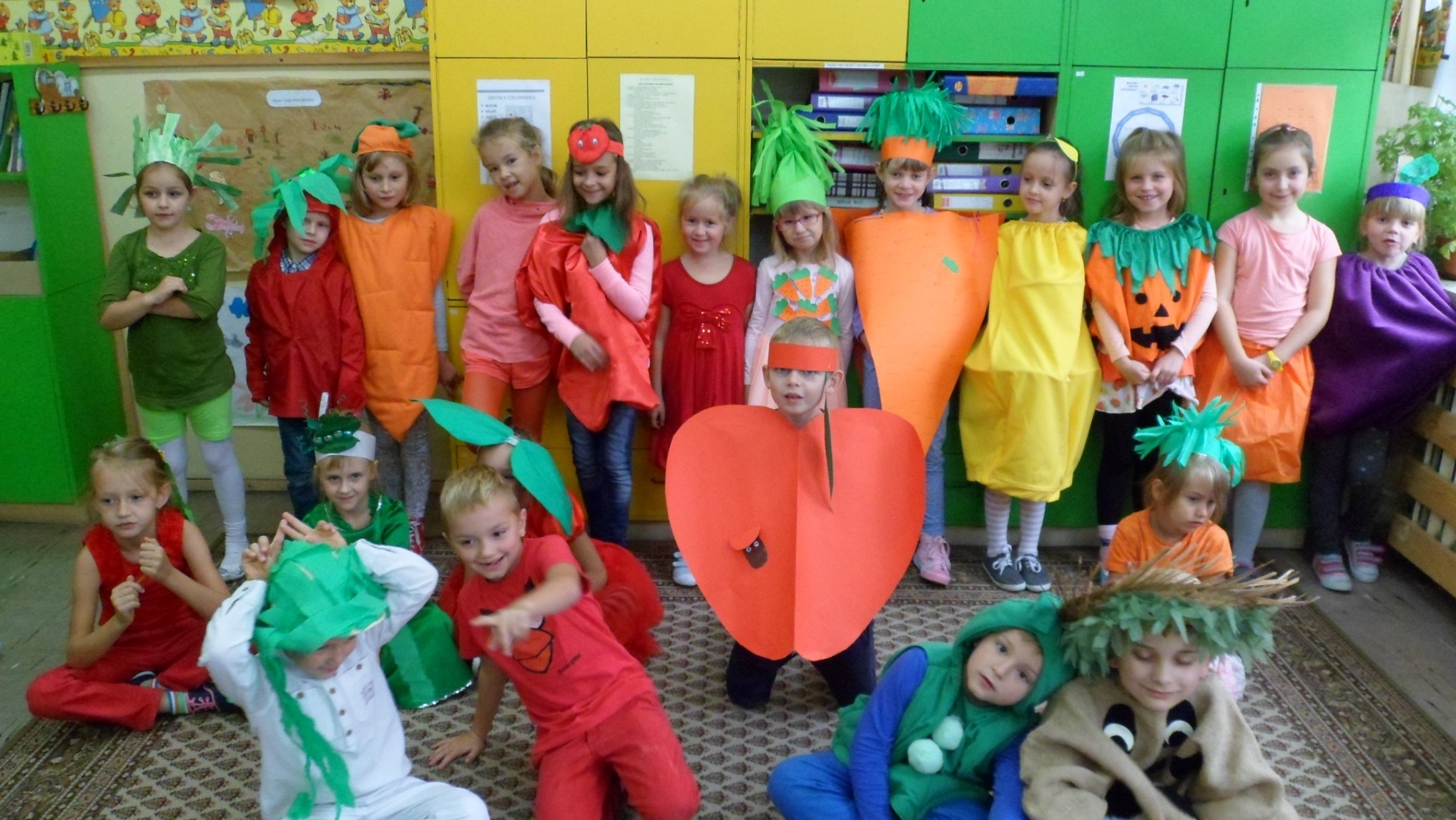 Nasze prezentacje
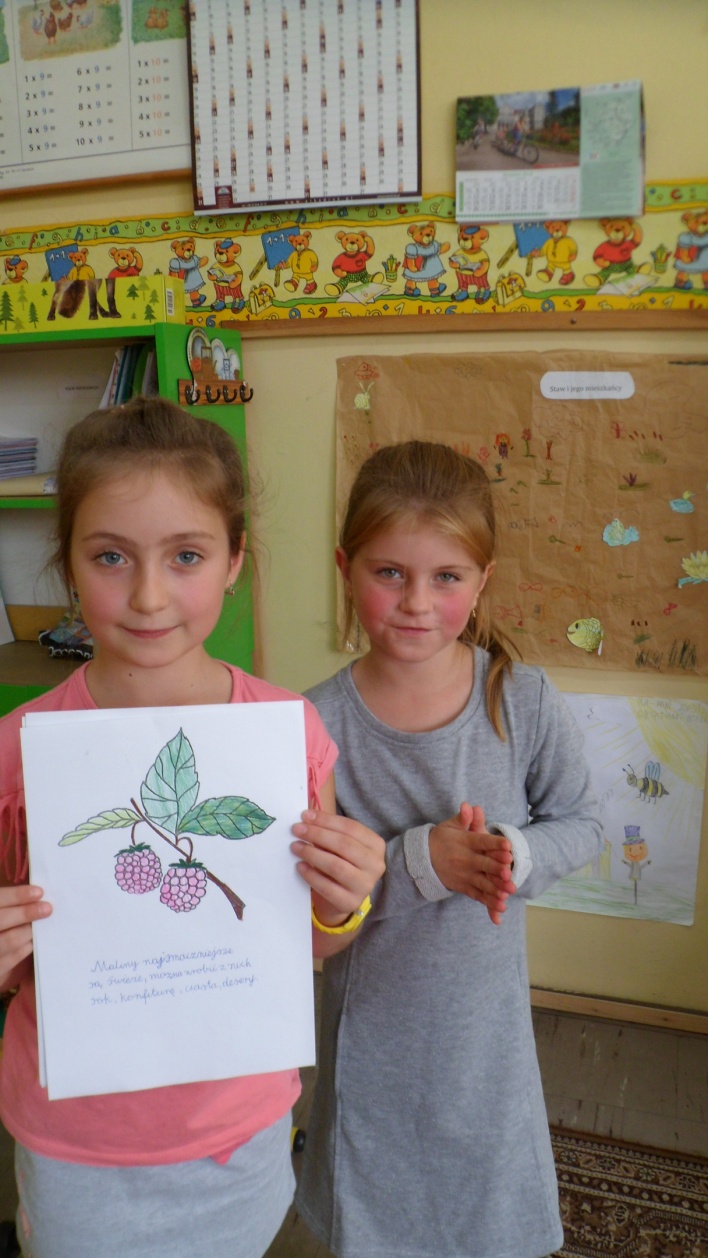 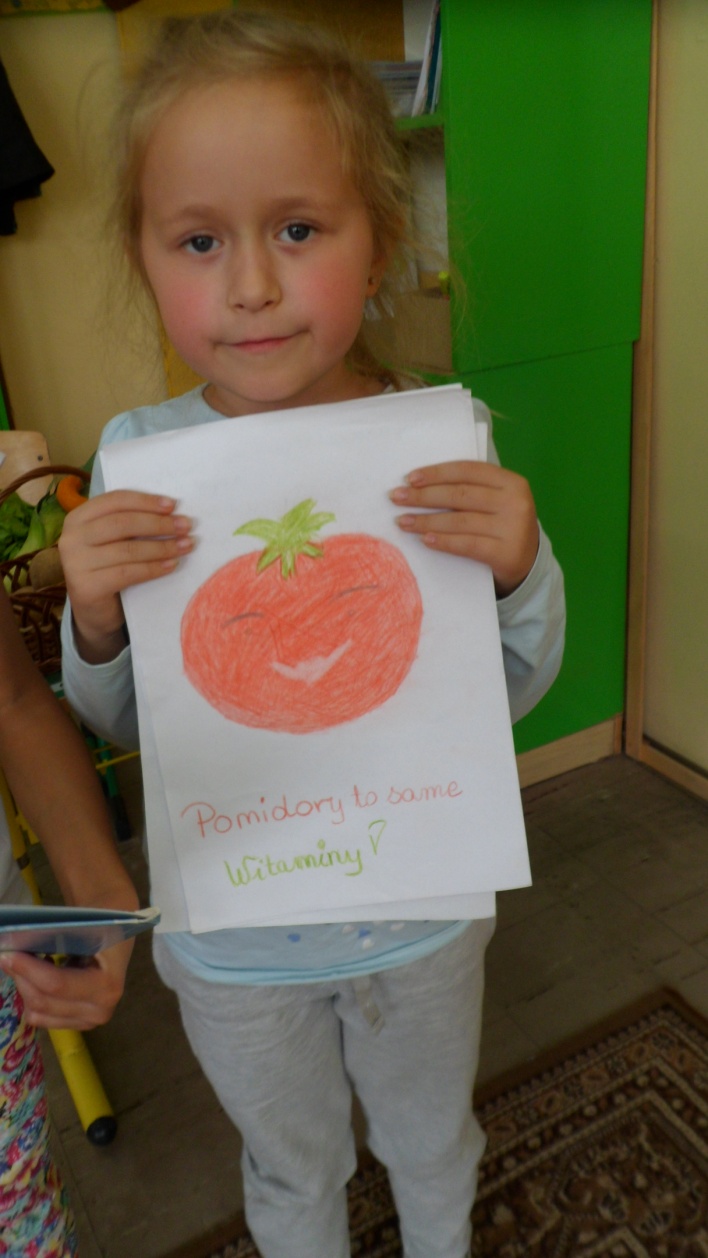 Dzielimy się wiedzą
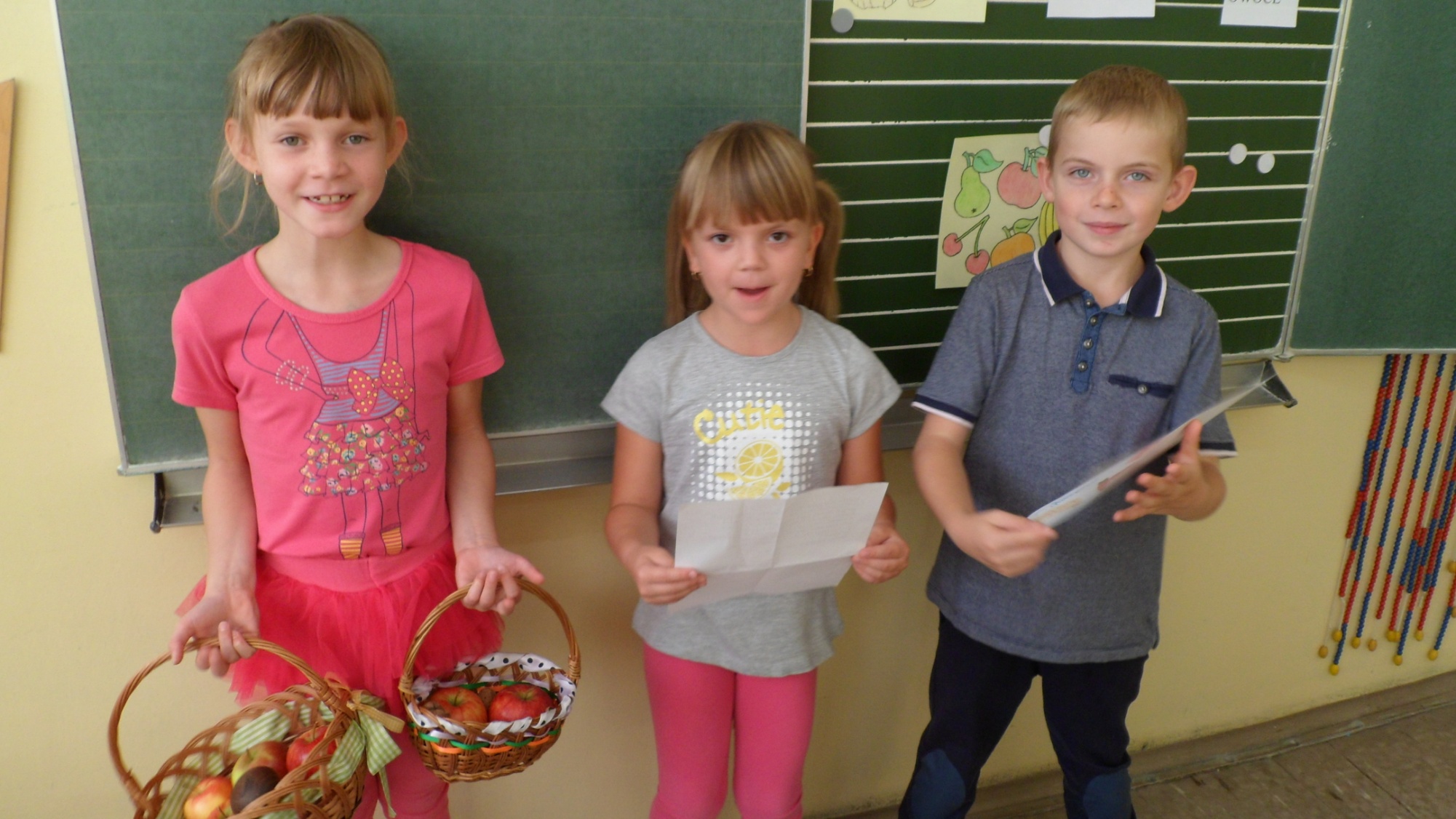 Smakujemy warzywa …
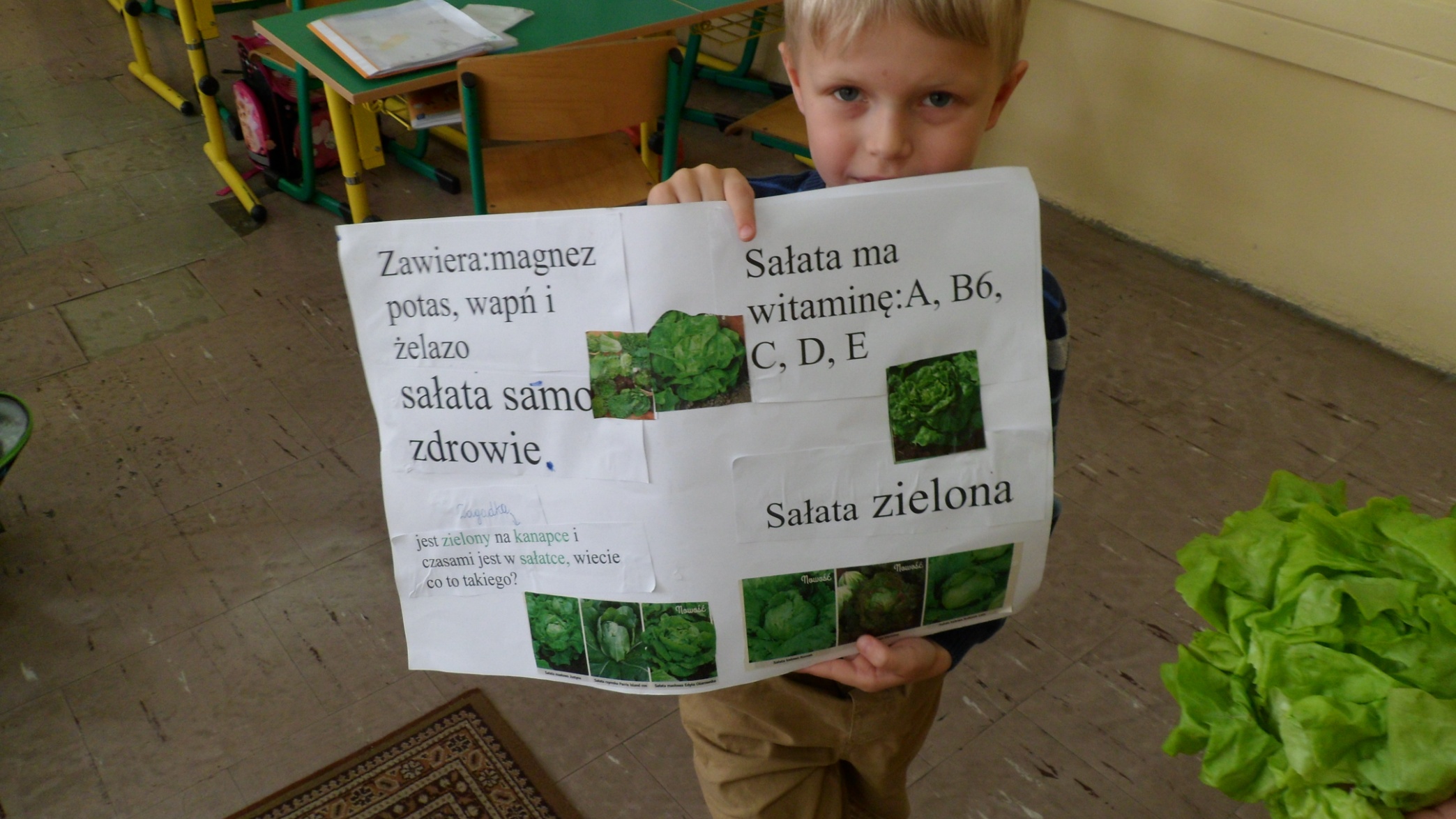 … i  owoce
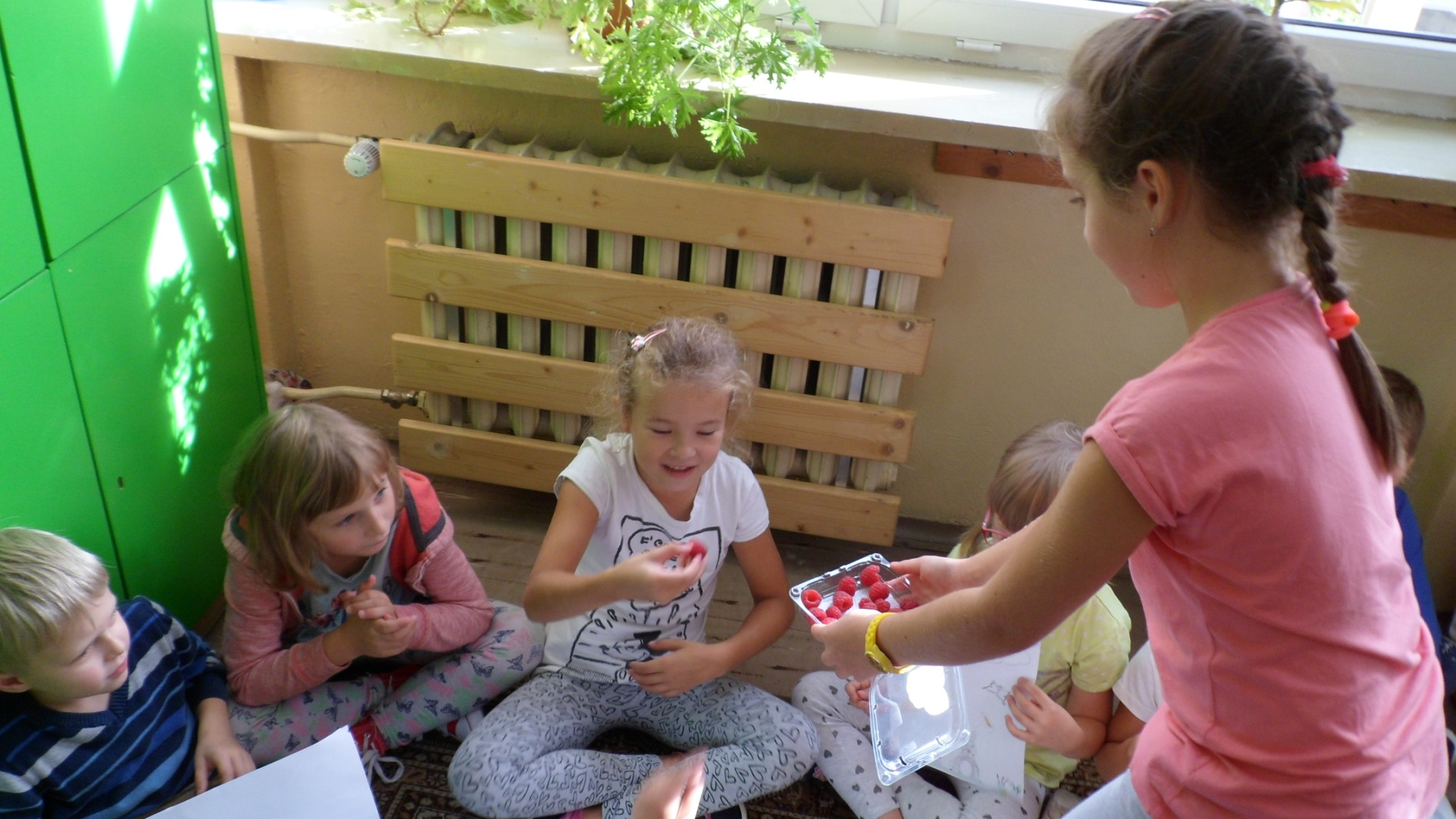 Talerzyki - smakołyki
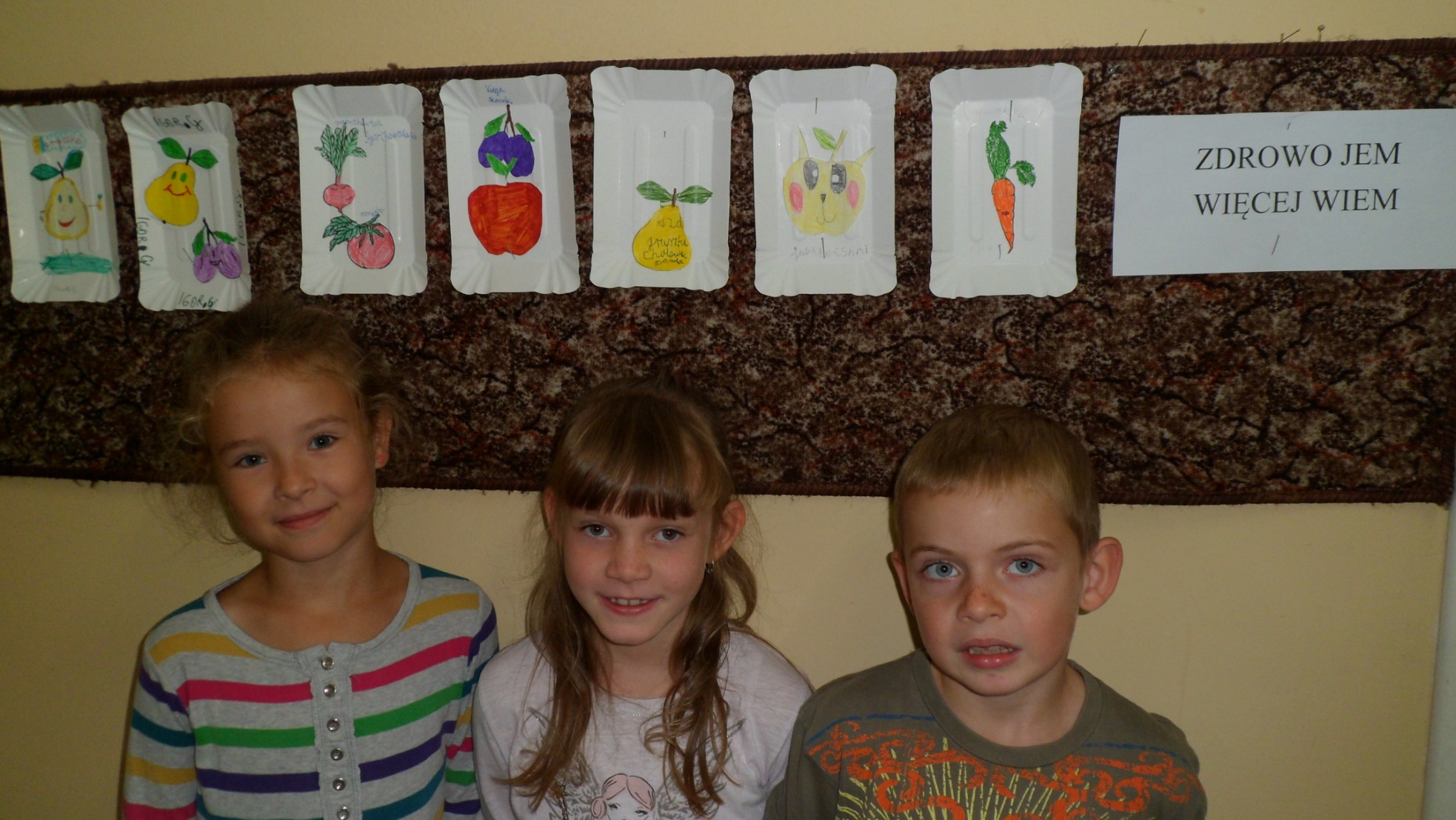 Pokaz „mody” owocowo - warzywnej
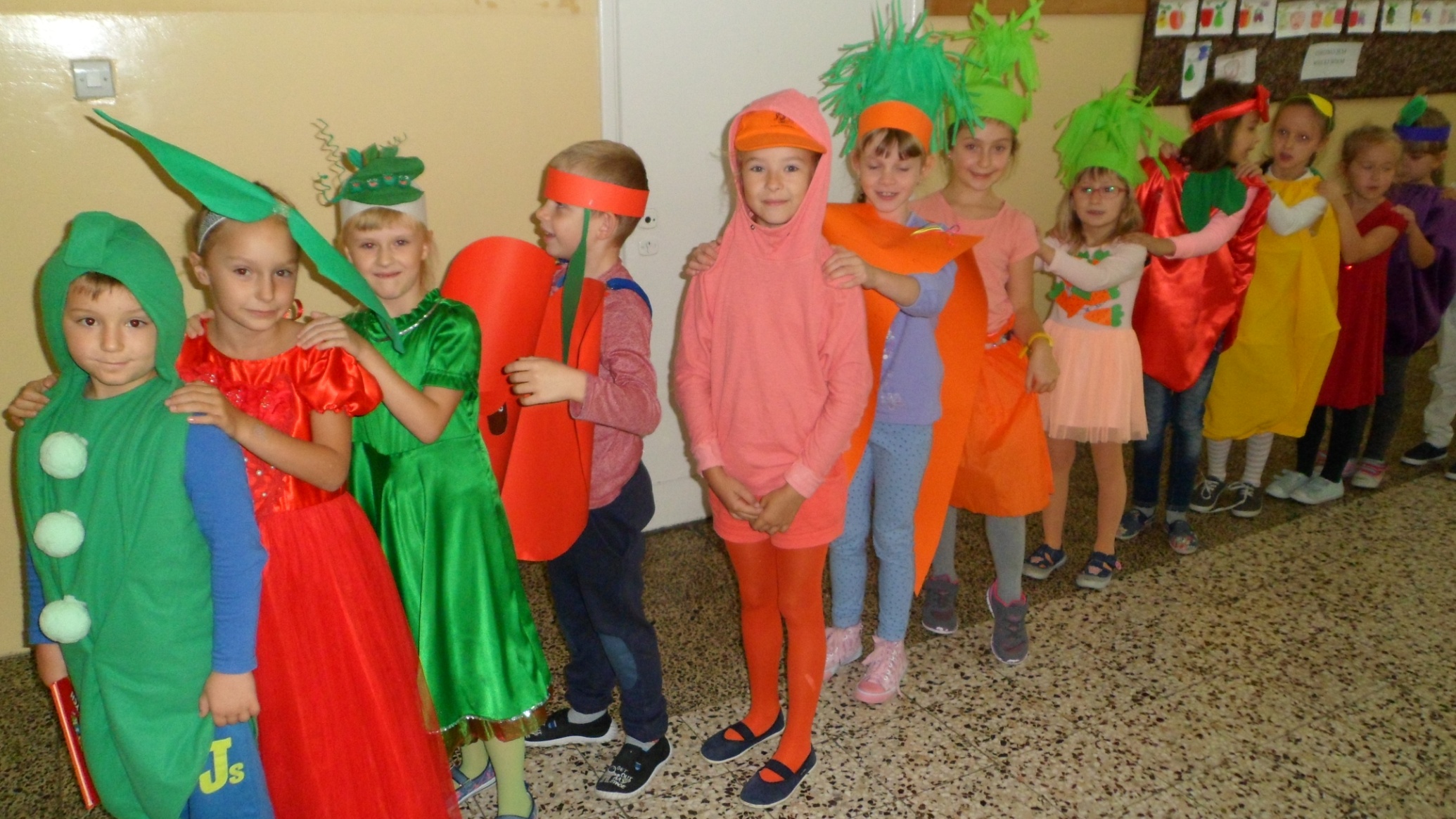 „Na straganie”
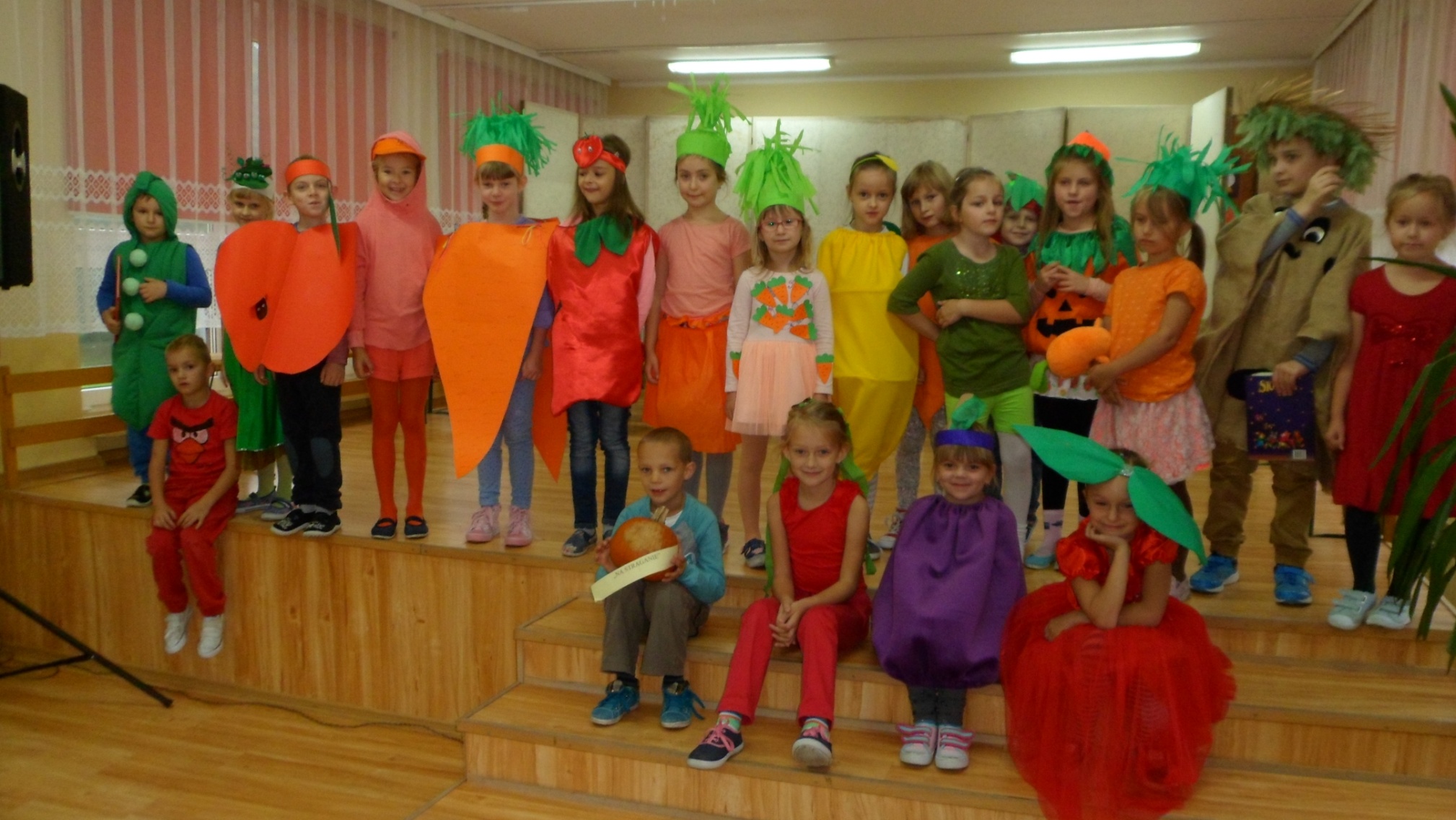